Mathematics applied to Science. The use of some techniques for the study of biological phenomena.
Stefano Casagranda, PHD STUDENT  11/10/14
02/04/14
Mi presento!
Stefano Casagranda
Ingegnere Biomedico
Università degli Studi di Pavia-San Francisco SU
PHD Student presso INRIA - Sophia Antipolis

(Institut National de Recherche en Informatique et Automatique)
Team di Lavoro: BIOCORE
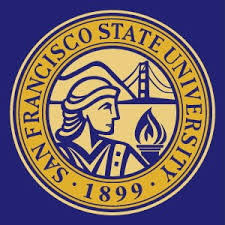 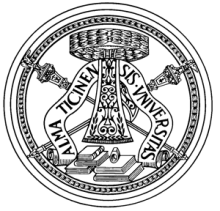 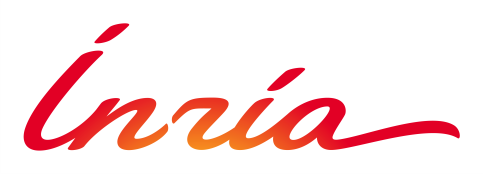 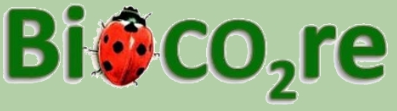 - 2
11/10/14
What BIOCORE does?
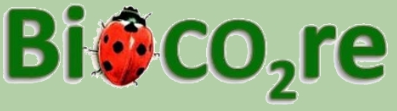 Contribute to environmental protection through the development of new energy sources
Design, modeling, analysis, control and optimize artificial ecosystems
Mathematical methods and computational
- 3
11/10/14
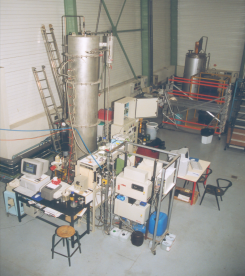 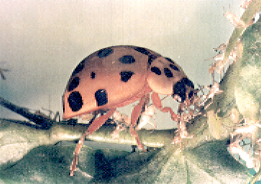 Study and modeling of 
biological phenomena
Water treatment
What BIOCORE does?
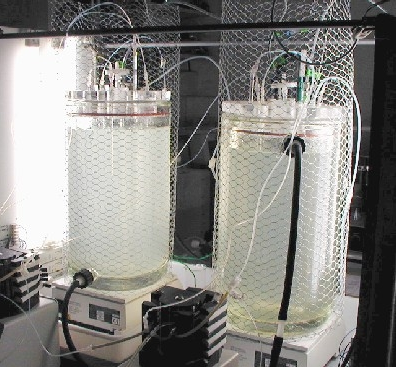 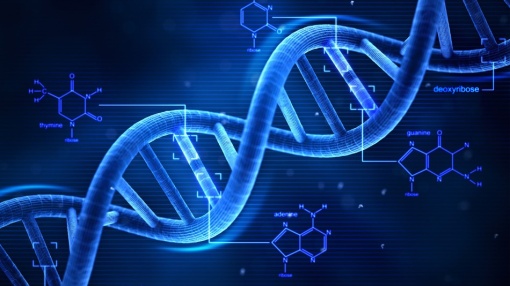 Gene regulation
Growth of microalgae
- 4
11/10/14
What I do?
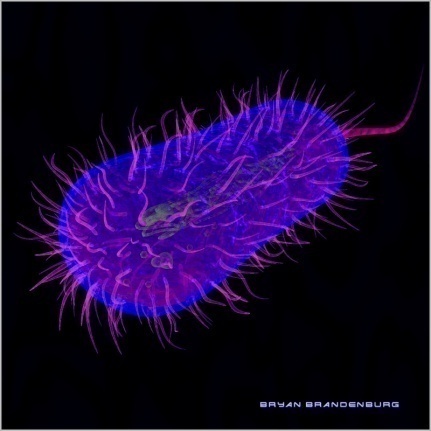 Study of cells and of bacteria
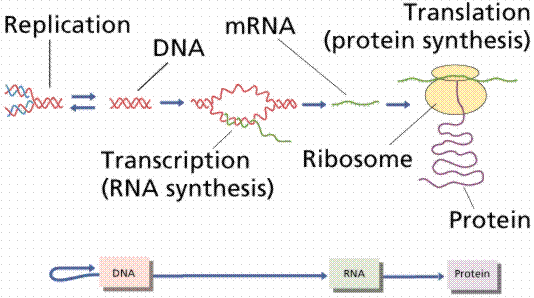 Study of DNA, RNA and protein synthesis through mathematical models
- 5
11/10/14
Circadian Clock
Drosophila Melanogaster
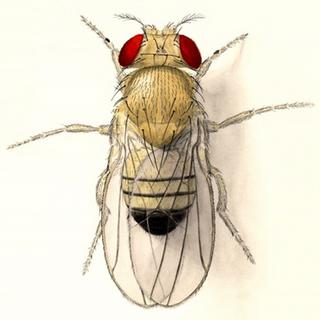 - 6
11/10/14
Circadian Clock
It allows for organisms to coordinate their physiological behavior with daily and seasonal changes in the day-night cycle (Biological Clock)
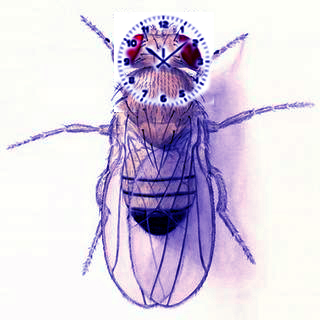 PERIOD GENE
TIMELESS GENE
- 7
11/10/14
Circadian Clock
Case of continuous darkness
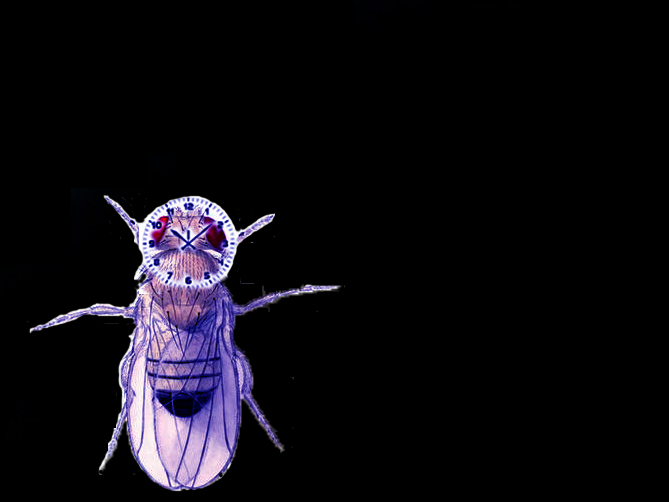 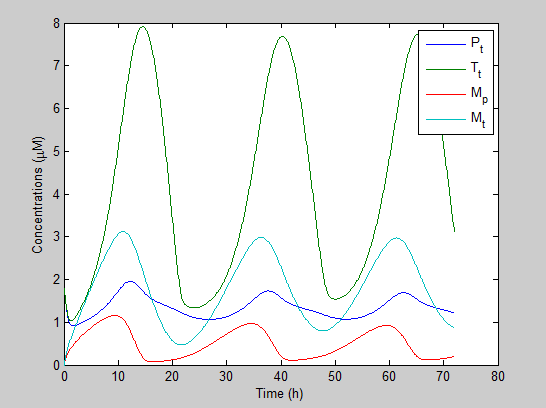 - 8
11/10/14
Circadian Clock
Case of 12 hours of light – 12 hours of dark
LIGHT AS A INPUT!
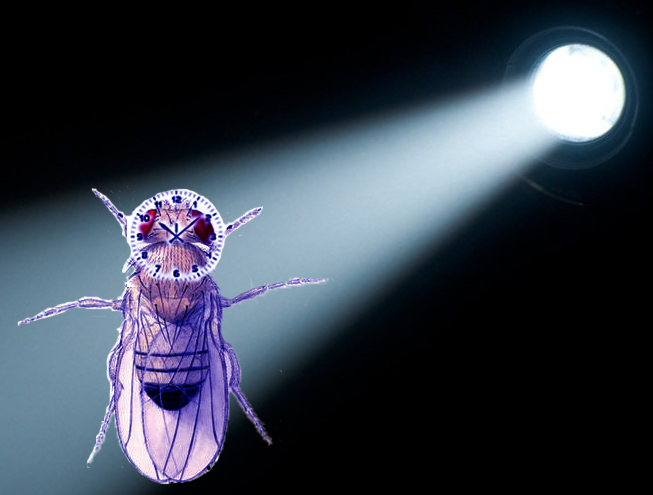 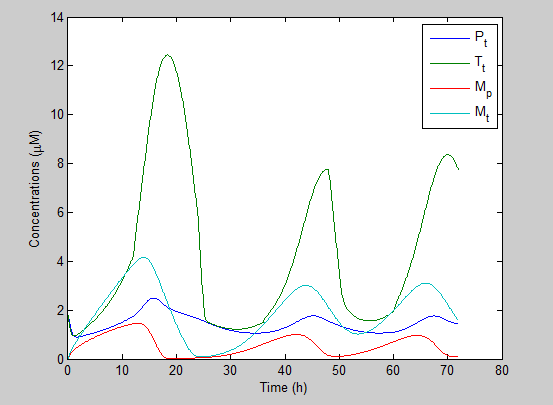 - 9
11/10/14
Why is a mathematical model useful?
A mathematical model is a model built using the language and tools of mathematics: its purpose is to better represent a real phenomenon.
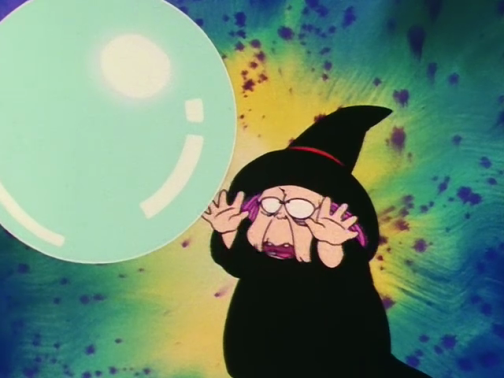 A model is used to make predictions on the future 'state' of a phenomenon or system
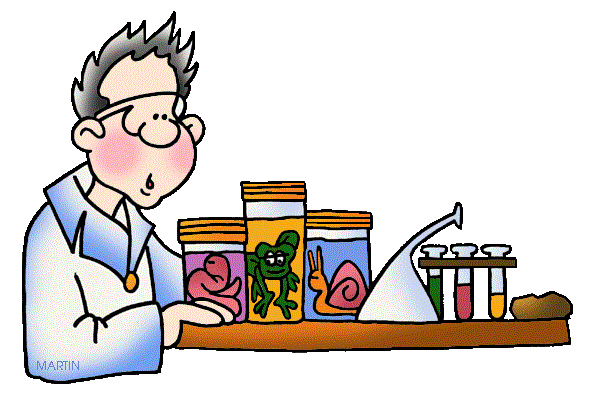 It is used to help biologists and doctors to understand a particular phenomenon or to simulate experiments in a rapid manner
- 10
11/10/14
My work…
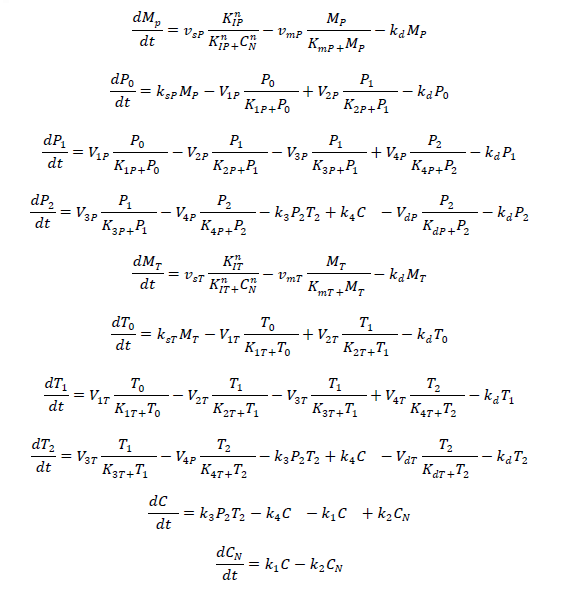 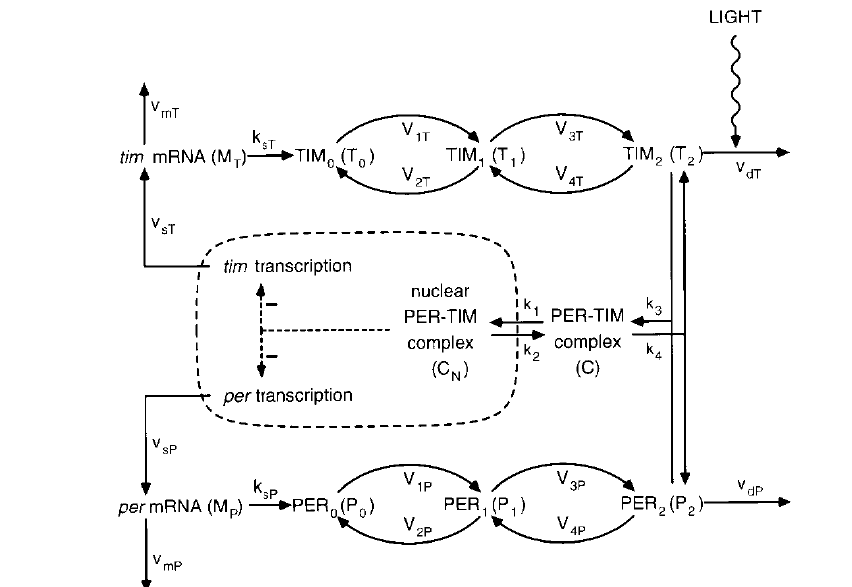 ODEs
- 11
11/10/14
My work…
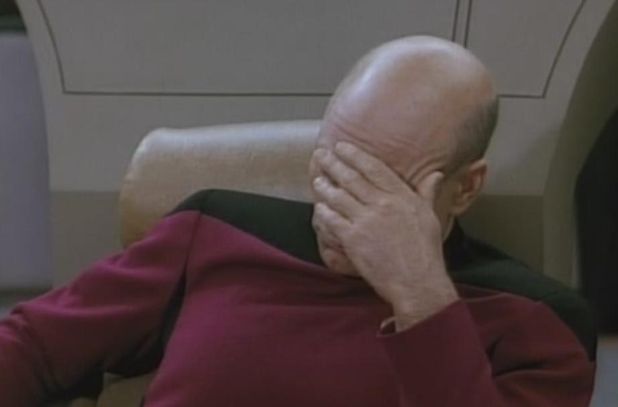 ?????????????
- 12
11/10/14
A simple model example
Model of biological control: Ladybirds vs Aphids
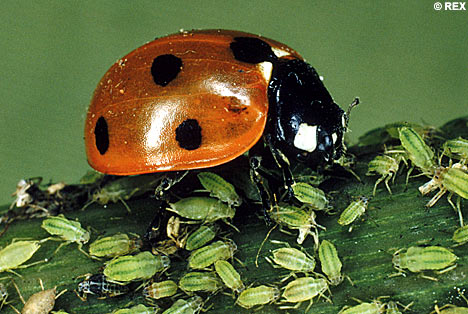 Biological purpose: fewer pesticides
- 13
11/10/14
A simple model example
Aphid
Substantial damage to crops
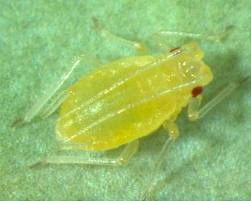 They are mostly female
Every day a female produces 10 children
The population is growing 8 times in a week
Model: Number of aphids next week = 
8 X (the number of aphids this week)
- 14
11/10/14
A simple model example
Ladybug
Insect of the average of 5mm
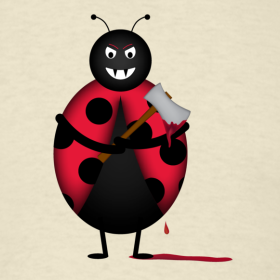 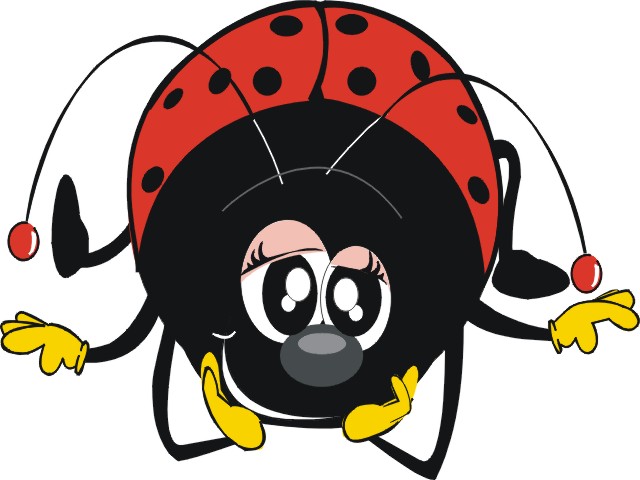 Induce an attitude of sympathy
Predators with a considerable voracity
They can kill and eat over 100 aphids per day
- 15
11/10/14
A simple model example
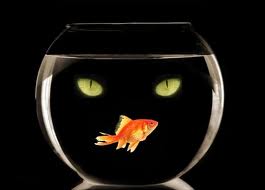 It ‘s a prey-predator model
Aphids continue to reproduce without 
the predator
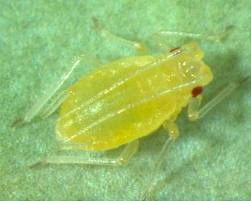 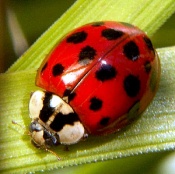 If the ladybugs do not eat the prey they are going
to die
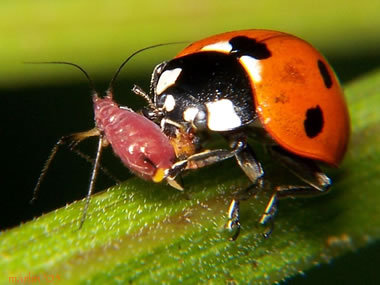 If we put the two species together, the ladybugs will eat aphids
- 16
11/10/14
A simple model example
Death
Reproduction
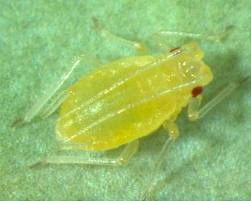 Predation
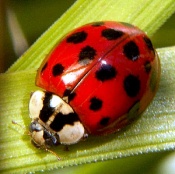 - 17
11/10/14
A simple model example
Number of aphids next week = Number  of aphids this week + number of aphids products during the 
Week – number of aphids eaten during the week
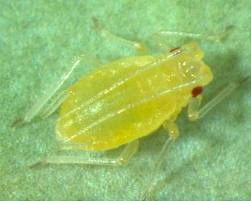 P(t+1) = P(t) + a x P(t) – b x P(t) x C(t)
Number of ladybugs next week=  Number of ladybugs this week+ number of ladybugs born 
because of prey – number of ladybugs death
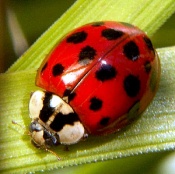 C(t+1) = P(t) + c x P(t) x C(t)  - d x C(t)
- 18
11/10/14
A simple model example
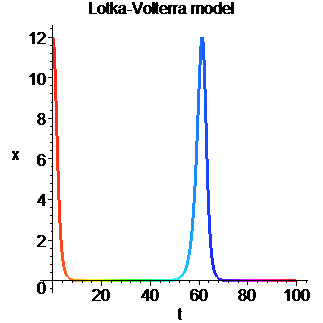 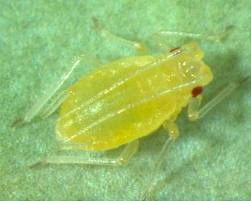 P’(t) = P(t) + a x P(t) – b x P(t) x C(t)
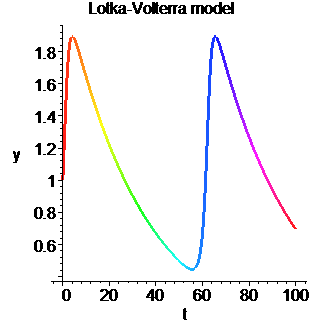 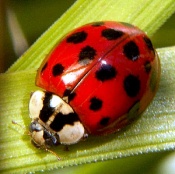 C’(t) = P(t) + c x P(t) x C(t)  - d x C(t)
- 19
11/10/14
Bioreactor
The bioreactor is a device capable of providing an adequate environment for the growth of biological organisms.
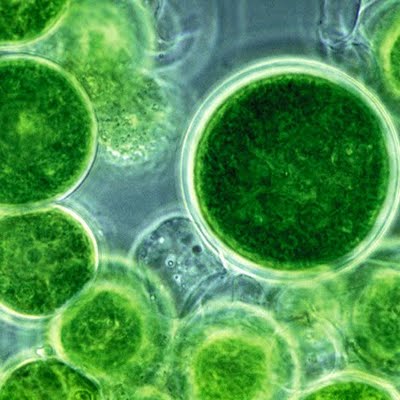 Biomass is biological material derived from living, or recently living organisms
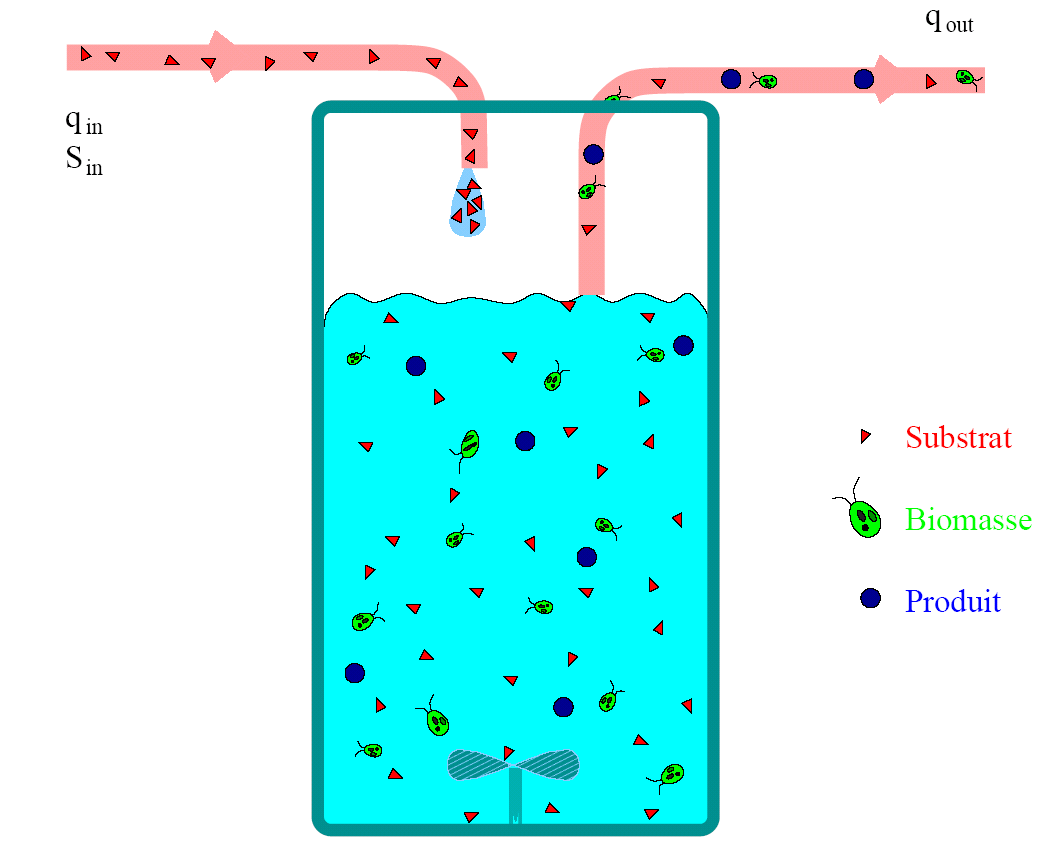 A substrate is a molecule on which an enzyme acts: subsequently, the substrate is converted into a product
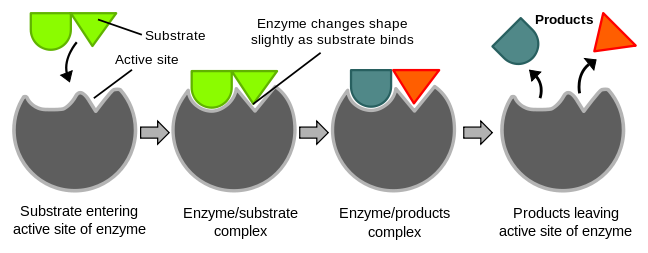 - 20
11/10/14
Bioreactor
The bioreactor is a device capable of providing an adequate environment for the growth of biological organisms.
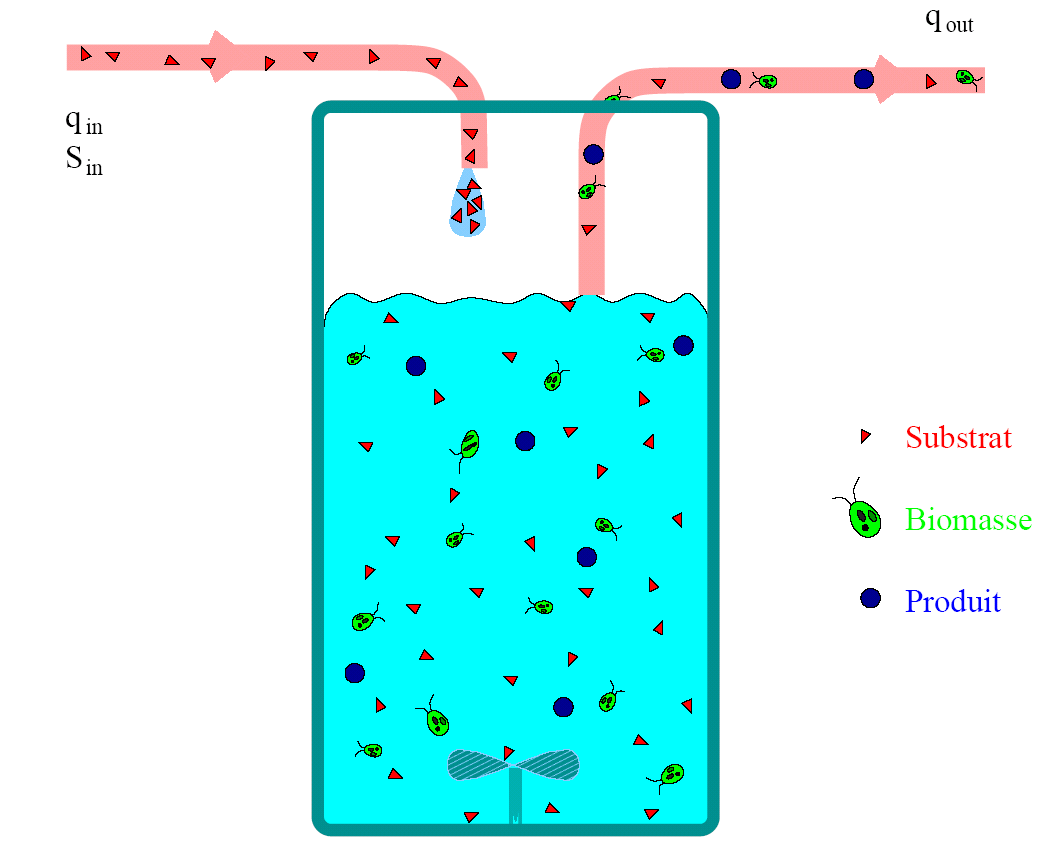 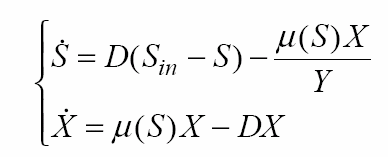 - 21
Juin 2013
Conclusioni
La scienza è interessante!
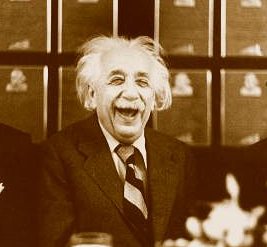 https://team.inria.fr/biocore/
- 22
02/04/14
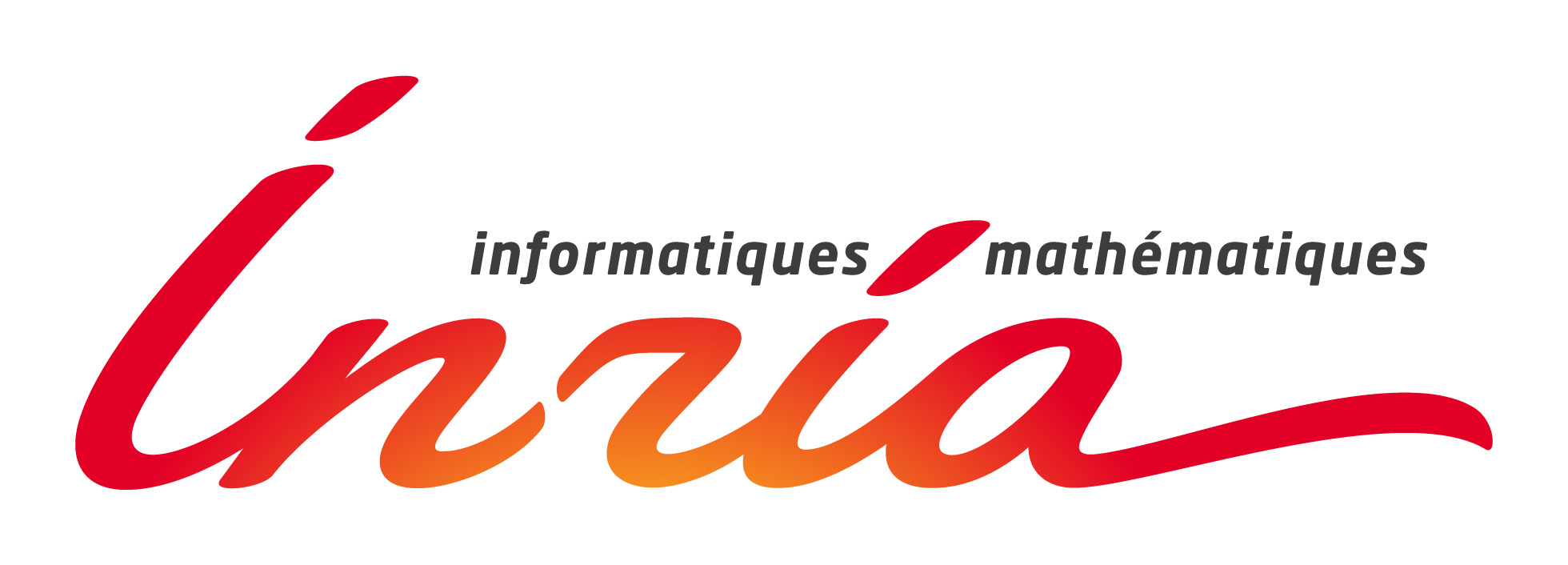 Grazie !
Centre de recherche
Sophia Antipolis - Méditerranée
www.inria.fr/sophia